ECC support in DNSSEC-validating Resolvers
Geoff Huston, George Michaelson
APNIC Labs
October 2014
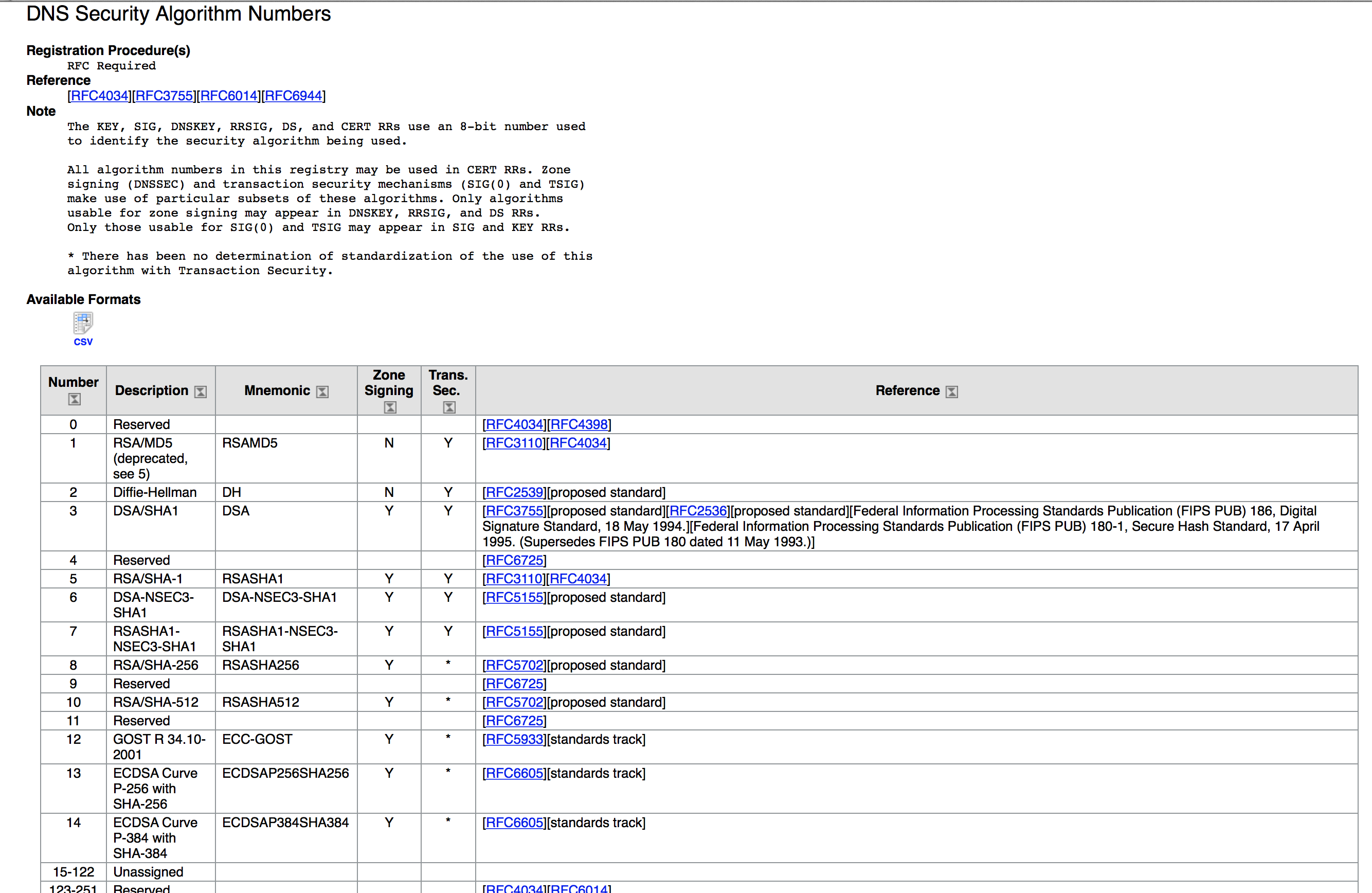 Background Questions
Is ECC a “well supported” crypto protocol?
Is it a reasonable candidate crypto protocol for use as the signing algorithm for the root key of the DNS?
Is ECC as widely supported as RSA?
The ECC Question
Is there a clear signal of a set of DNS resolvers who are evidently performing DNSSEC validation using RSA-based crypto algorithms, but fail to understand ECC?
The Test Environment
We used the Google Ad network to deliver a set of DNS tests to clients to determine whether (or not) they use DNSSEC validating resolvers

We used 4 tests:
no DNSSEC-signature at all
DNSSEC signature using RSA-based algorithm
DNSSEC signature using broken RSA-based algorithm
DNSSEC signature using ECC-based algorithm
The Test Environment
Unsigned
d.t10000.u2045476887.s1412035201.i5053.vne0001.4f167.z.dashnxdomain.net

e.t10000.u2045476887.s1412035201.i5053.vne0001.4f167.z.dotnxdomain.net

f.t10000.u2045476887.s1412035201.i5053.vne0001.4f168.z.dotnxdomain.net

g.t10000.u2045476887.s1412035201.i5053.vne0001.4f167.y.dotnxdomain.net
RSA Signed
RSA signed (Badly)
ECC-Signed
Unique Signed
Zone
Mapped to a wildcard in the zone file
A Naïve View
A non-DNSSEC-validating resolver query:



A DNSSEC-Validating resolver query:
A?
Single A Query
DNS Forwarders
A
A + EDNS0(DNSSEC OK)?

DS + EDNS0(DNSSEC OK)?

DNSKEY + EDNS0(DNSSEC OK)?
A + RRSIG

DS + RRSIG

DNSKEY + RRSIG
DNS Forwarders
A, DS, DNSKEY Queries
DNSSEC Validation Queries
e.t10000.u2045476887.s1412035201.i5053.vne0001.4f167.z.dotnxdomain.net




Query for the A resource record with EDNS0, DNSSEC-OK
	query:   e.t10000.u204546887.s1412035201.i5053.vne0001.4f167.z.dotnxdomain.net IN A +ED

Query the parent domain for the DS resource record 
	query:   2f7b3.z.dotnxdomain.net): query: 4f167.z.dotnxdomain.net IN DS +ED

Query for the DNSKEY resource record 
	query:   2f7b3.z.dotnxdomain.net): query: 4f167.z.dotnxdomain.net IN DNSKEY +ED
What We See
The DNS is (really) messy
The DNS is a non-deterministic environment, and the signals one sees at resolvers and servers can be incredibly confusing
We are priming each client with a unique DNS name, and watching the DNS query traffic that appears on the only authoritative server for that name
What we see are a variety of query patterns that reach our authoritative name server
What We See (a small random sample)
3fb0f.1410333 queries:AADD
5c323.1410361 queries:a
660e3.1410366 queries:aA
415ad.1410383 queries:A
733e3.1410317 queries:AADK
6dce7.1410371 queries:A
3d2c5.1410325 queries:A
5b739.1410360 queries:A
5be73.1410361 queries:A
557e1.1410350 queries:AAa
46693.1410334 queries:a
702b7.1410373 queries:a
3f1ab.1410332 queries:ADK
70b99.1410314 queries:AA
6d4dd.1410372 queries:AADDKK
585b3.1410359 queries:AA
49d2f.1410393 queries:ADAAADAADAADADAAAA
3f731.1410329 queries:ADK
4cc9d.1410339 queries:A
47877.1410338 queries:a
489f5.1410337 queries:A
4b439.1410349 queries:A
77829.1410325 queries:ADK
5ebf5.1410360 queries:A
5f6f1.1410362 queries:A
49261.1410337 queries:a
4e5ff.1410341 queries:A
413db.1410332 queries:a
5a5cd.1410357 queries:ADKADK
73129.1410375 queries:A
78a73.1410385 queries:A
47459.1410336 queries:A
48a8f.1410337 queries:AKD
72fed.1410317 queries:AAa
5b6cb.1410362 queries:AAaA
76bf9.1410324 queries:aA
A = A + DNSSEC-OK     a = A without DNSSEC-OK
Why Do We See What We See?
The DNS has no “trace” in its queries to help diagnosis
Clients use multiple name servers, and use local timeouts to repeat the query
Resolvers may use server farms, so that queries from a common logical resolution process may be presented to the authoritative name server from multiple resolvers, and each resolver may present only a partial set of validation queries
Resolvers may use forwarding resolvers, and may explicitly request checking disabled to disable the forwarding resolver from performing validation itself
Clients and resolvers have their own independent retry and abandon timers
First Approach to answering the ECC question – Statistical Inference
A DNSSEC-aware resolver encountering a RR with an attached RRSIG that uses a known algorithm will query for DS and DNSKEY RRs

A DNSSEC-aware resolver encountering a RR with an attached RRSIG that uses an unknown/unsupported crypto algorithm appears not to  query for the DNSKEY RRs
Results
Over 22 days in September 2014 we saw:

3,773,420 experiments

  937,166  experiments queried for the DNSKEY RR of a validly signed (RSA) domain (24.8%)

  629,726  experiments queried for the DNSKEY RR of a validly signed (ECC) domain (16.6%)

If we assume that the DNSKEY query indicates that the resolver “recognises” the protocol, then it appears that there is a fall by 8.2% in validation when using the ECC protocol

1 in 3 RSA experiments that fetched the DNSKEY did not fetch the ECC DNSKEY
Results
Over 22 days in September 2014 we saw:
3,773,420 experiments
  937,166  experiments queried for the DNSKEY RR of a validly signed (RSA) domain (24.8%)

  629,726  experiments queried for the DNSKEY RR of a validly signed (ECC) domain (16.6%)

If we assume that the DNSKEY query indicates that the resolver “recognises” the protocol, then it appears that there is a fall by 8.2% in validation when using the ECC protocol

1 in 3  experiments that fetched the DNSKEY in RSA did not fetch the ECC DNSKEY
Hmmm
How does this relate to affected users?
How do validating resolvers manage an unrecognised algorithm failure? 

Lets try again and look at both DNS query and web log data
DNS resolver failure modes for an unknown signing algorithm
If a DNSSEC-Validating resolver receives a response RRSIG with an unknown crypto algorithm does it:
Immediately stop resolution and return a status code of SERVFAIL?
Fetch the DS RR and then return a status code of SERVFAIL?
Fetch the DS and DNSKEY RRs and then return a status code of SERVFAIL?
Or does it abandon validation, query without the DO bit and just return the unvalidated query result?
Second Approach  to answering the ECC question – DNS + WEB
Data collection: 10/9/14 – 4/10/14

552,104 clients who appear to be exclusively using RSA DNSSEC-Validating resolvers

ECC Results:
  Success:       76.45%   361,698  Saw fetch of the DNSSEC RRs and the URL

Fetched the URL but appeared not to validate
  Failure (1)	  19.64%	 108,411   Did not see query of DNSKEY, but fetched the URL
  Failure (2)     1.47% 	   8,121   Saw only A queries, but fetched the URL
  Failure (3)     0.84%     4,615   Saw queries with DO set and not set, fetched the URL

Did not fetch the URL
  Failure (4)     1.07%	   5,927	 Saw query of the DNSSEC RRs, NOT URL
  Failure (5)	   0.34%	   1,875	 Saw query of A, DS, not DNSKEY, NOT URL
  Failure (6)     0.12%	     655	 Saw only A queries, NOT URL
  Failure (7)	   0.08%	     436	 Saw queries with DO set and not set, NOT URL

  Apparent Fail: 23.55%   130,040
Results
These results show that 76% of clients who appeared to exclusively use RSA DNSSEC-Validating resolvers were also seen to perform validation using ECC
22% of the the remaining clients fetched the object, even though the DNS queries showed that there was not a complete DNSSEC validation pass being performed
Just 1.6% of clients did NOT fetch the URL
What?
23.6% ECC validation failure is very surprising
Don’t forget that the subsection of users’ resolvers being polled here already did RSA validation and appeared to correctly return SERVFAIL when the DNSSEC crypto was broken

The fact that most of the failures result in a fetch of the URL is even more surprising
The expectation was that we would see far more SERVFAIL and far higher URL fail-to-fetch rates
It seems that the resolvers involved in this behaviour appear to be tagging the domain as “not validatable” and passing back an “insecure” outcome
Where?
ECC failure rates – the % of users in each country who use RSA DNSSEC validating resolvers, 
but fail to validate when the DNSSEC crypto algorithm is ECC. Top 24 countries, ranked by
Observed ECC Validation failure rates
1 MN 96.82 Mongolia 
 2 MT 96.68 Malta 
 3 FI 95.75 Finland 
 4 AD 93.41 Andorra 
 5 CY 92.61 Cyprus 
 6 BB 90.59 Barbados 
 7 FJ 89.93 Fiji 
 8 ZA 85.94 South Africa
 9 AG 84.51 Antigua and Barbuda
10 LU 83.28 Luxembourg 
11 AU 79.93 Australia 
12 SI 79.51 Slovenia
13 NO 78.91 Norway 
14 LY 77.13 Libya 
15 YE 75.81 Yemen 
16 GR 69.64 Greece 
17 KW 68.69 Kuwait 
18 RW 66.67 Rwanda
19 BY 63.38 Belarus 
20 UA 62.15 Ukraine 
21 KE 60.57 Kenya
22 BA 56.35 Bosnia and Herzegovina
23 JP 56.06 Japan 
24 KZ 49.50 Kazakhstan
Who?
ECC failure rates – the % of users in each AS who use RSA DNSSEC validating resolvers,  but fail to validate when the DNSSEC crypto algorithm is ECC – top 25 Ases ranked by ECC failure rate

             AS       Fail Rate   Samples   AS Description
1   7155  100.00    202   WB-DEN2 - Viasat Communications Inc.,US
 2  44143  100.00    662   VIPMOBILE-AS Vip mobile d.o.o.,RS
 3  22363  100.00    157   PHMGMT-AS1 - Powerhouse Management, Inc.,US
 4  12638   99.53    215   AS12638 E-Plus Mobilfunk GmbH & Co. KG,DE
 5  33929   99.39    164   MASICOM-AS Telemach d.o.o.,SI
 6  37457   99.36    933   Telkom-Internet,ZA
 7  16014   99.25    398   EE-EMT AS EMT,EE
 8  10219   99.17    362   SKYCC-AS-MAIN SKY C&C LLC,MN
 9   7679   99.11    450   QTNET Kyushu Telecommunication Network Co.,Inc.,JP
10   1759   98.98  2,644   TSF-IP-CORE TeliaSonera Finland IP Network,FI
11  11815   98.97    291   Cooperativa Telefonica de V.G.G. Ltda.,AR
12  16232   98.79  1,238   ASN-TIM TIM (Telecom Italia Mobile) Autonomous System,IT
13   5603   98.77  5,039   SIOL-NET Telekom Slovenije d.d.,SI
14  17711   98.71    155   NDHU-TW National Dong Hwa University,TW
15   4804   98.70  1,456   MPX-AS Microplex PTY LTD,AU
16  12644   98.60    930   TELEMACH Telemach Autonomous System,SI
17  15735   98.58  1,059   DATASTREAM-NET GO p.l.c.,MT
18  53142   98.57    210   Friburgo Online LTDA ME,BR
19  41164   98.13    267   GET-NO GET Norway,NO
20   7992   97.94    679   COGECOWAVE - Cogeco Cable,CA
21  44489   97.31    335   STARNET Starnet s.r.o.,CZ
22  39651   96.82    943   COMHEM-SWEDEN Com Hem Sweden,SE
23  27813   96.70    485   Teledifusora S.A.,AR
24  47956   96.50    371   XFONE XFONE COMMUNICATION LTD,IL
25  52263   96.14    233   Telecable Economico S.A.,CR
Is this old resolver code and/or a design choice?
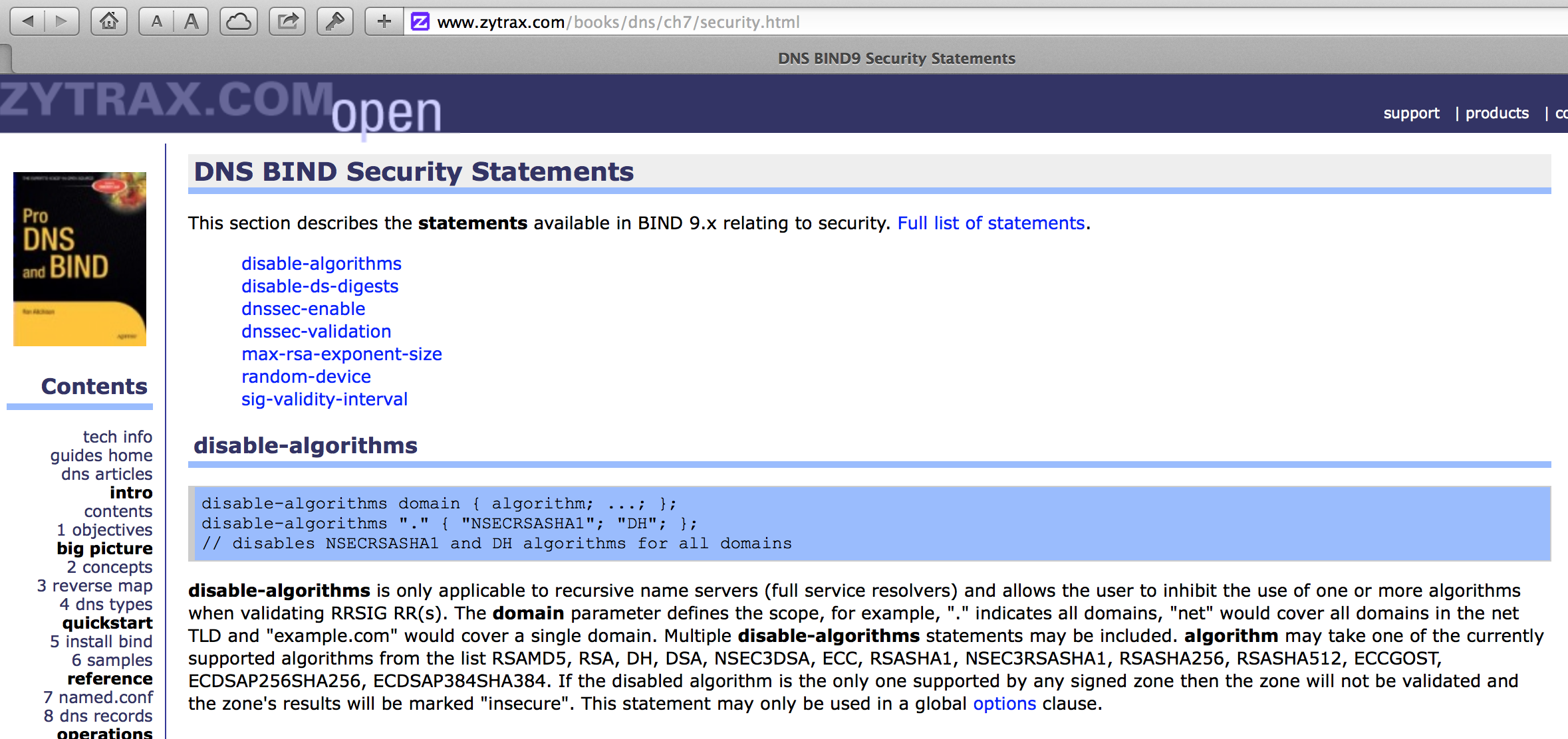 Is ECC a viable crypto algorithm for the Root?
These results don’t look especially promising for the use of ECC in this context
Next steps
If we used ECC in the validation path, not at the terminal zone, would we see a similar outcome?
What are the behaviours of resolvers when encountering an unknown crypto algorithm? Should we experiment with other algorithm code values?
Questions?